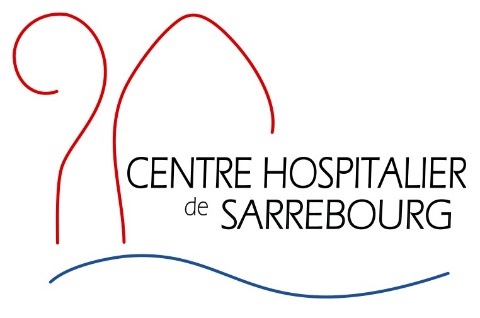 La douleur
1
U,E 4.7 S5  PROMO 2021-2024
Dr A. MECHKOUR   EMSP   CH Sarrebourg                                                                                                23/11/2023
Définition de la douleur
2
« La douleur est une expérience sensorielle et émotionnelle désagréable, associée à un dommage tissulaire réel ou potentiel ou décrit en termes d’un tel dommage ».               IASP (International Association for the study of pain)


Sensations physiques et émotionnelles associées
Lésion visible ou non
Pas toujours cause organique

                                   Phénomène complexe
3
Les différentes douleurs
4
Les différents types de douleur
5
Douleurs par excès de nociception ( 5 à 10%)                                                                 
                           (stimulation persistante et excessive des récepteurs périphériques de la    douleur : les nocicepteurs ) 

Douleurs neuropathiques(15 à 20%)

Douleurs mixtes (75 à 85%) dans ¾ des cas!!

Douleurs induites par les soins
L’évaluation de la douleur
6
Elle doit être systématique

Il faut privilégier l’auto évaluation

Il faut recourir à l’hétéro évaluation lorsque la personne est incapable de s’exprimer
Echelles d’auto évaluation
7
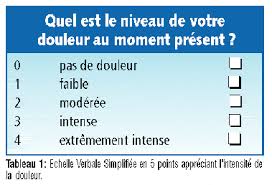 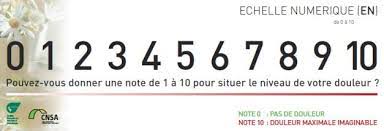 Echelles d’hétéro évaluation
8
9
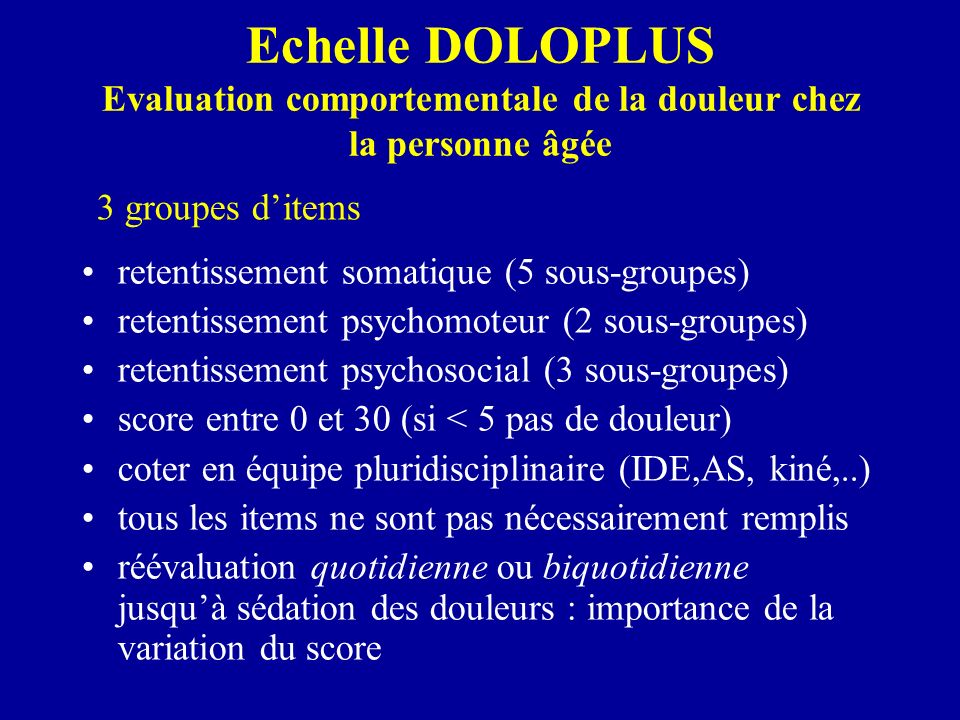 10
Echelle EDAAP : échelle de la douleur chez l’adolescent ou adulte polyhandicapé
Permet de mesurer l’écart entre l’expression habituelle du patient et l’expression perturbée dans l’hypothèse d’une douleur

Douleur si sup ou égal à 7
Evaluation douleur neuropathiqueDN4
11
Les difficultés de l’évaluation
12
Douleurs souvent sous estimées 

Manque de réaction émotionnelle des patients en lien avec la pathologie psychiatrique et/ou le traitement

Paroles et comportements difficiles à interpréter par les soignants
13
Pour la dépister , il faut observer le patient en dehors et pendant les soins.

Changement de comportements
Automutilation
Changement de posture
Plaintes
Apathie, repli sur soi…
Traitement de la douleur
14
Principes en soins palliatifs:

Privilégier la voie orale

Administration à intervalles réguliers

Prescription respectant l’échelle de l’OMS (palier 1-2-3)
3 paliers de l’OMS
15
Traitement des douleurs neuropathiques
16
Gabapentine (neurontin®) anti épileptique

  Prégabaline (lyrica®)

  Antidépresseurs tricycliques (laroxyl®)
           Duloxetine ( Cymbalta ®) 

  neuro stimulation électrique  ( kiné )

  lidocaïne patch ( versatis®)
Traitement des douleurs induites par les soins
17
Anesthésiques locaux: EMLA®,…

Méopa,Kalinox

Prescription anticipée d’opioïdes forts
Effets indésirables de la morphine
18
Constipation
Nausées, vomissements
Somnolence et baisse de la vigilance
Troubles psychiques
Rétention urinaire
Sueurs, prurit, hypotension orthostatique
Traitement non médicamenteux de la douleur
19
Moyens physiques (chaud, froid, toucher massage, kinésithérapie,…)

Méthodes psychocorporelles ( relaxation,  hypnose, sophrologie, musicothérapie, distraction,…)
Conclusion
20
Soulager la douleur  est  un impératif !


 Prise en charge interdisciplinaire

Rôle important des soignants dans le dépistage et l’évaluation de la douleur; connaissance des différentes échelles et des protocoles de service  Prévenir les douleurs induites par les soins (1h avant antalgique, emla ,kalinox ,morphine à libération immédiate  )

    Apport des consultations d’évaluation et de traitement de la douleur peut être utile pour les cas plus délicats.
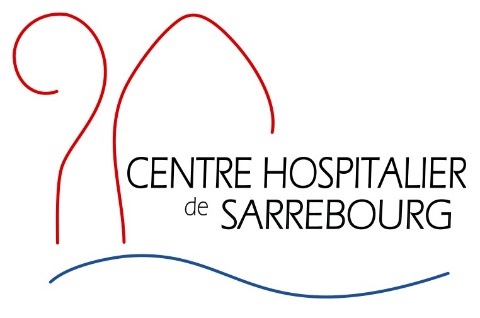 La  sédation
21
U,E 4.7 S5  PROMO 2021-2024
Dr A. MECHKOUR   EMSP    CH Sarrebourg                                                                                   23/11/2023
Définition
22
« utilisation de traitements médicamenteux sédatifs afin de soulager une souffrance intolérable due à des symptômes réfractaires par une réduction de l’état de conscience du patient » 
 
  SFAP (Société française d’accompagnement et de soins palliatifs)
Objectifs
23
Faire diminuer ou disparaître la perception d’une situation vécue comme insupportable par le patient…alors que tous les moyens disponibles et adaptés ont pu lui être proposés et mis en œuvre, sans succès.
Circonstances de mise en route d’une sédation
24
En phase terminale : sédation le plus souvent continue

- hémorragie cataclysmique
- détresse respiratoire asphyxique
-tout autre symptôme réfractaire en phase terminale
-perception insupportable pour le patient
 malgré la recherche d’un traitement adapté
25
3 règles pour aider à la prise de décision
- Caractère réfractaire des symptômes
- Evaluation pluridisciplinaire
  - Si sédation « de répit » : durée déterminée

 Limites de la sédation pour souffrance existentielle…
-Place du relationnel ?
-Euthanasie psychique ?
-Caution d’une médecine omnipotente ?
Recommandations  SFAP
26
Situation singulière, exceptionnelle, complexe
 Symptôme réfractaire en phase palliative
 Lors d’un arrêt de ventilation assistée
 Lors de l’arrêt de suppléances vitales (EVC)
 Souffrance psychologique ou existentielle réfractaire
 Sédation transitoire après évaluations pluridisciplinaires répétées
 Pas de réponse obligée à une demande de sédation
 Pas une réponse à la souffrance des proches, de l’équipe
 Pas une réponse à une demande des proches/équipe lors d’une phase terminale qui se prolonge
Sédation / Euthanasie
27
Critères de distinction
- Intentionnalité : intention du prescripteur
-Respect de l’autonomie du patient car réversibilité de la sédation
-Règle du double effet
-Bénéfice attendu > maléfice

 Décès = conséquence involontaire
Absence d’autre moyen de soulager le patient
28
Respect des procédures

- Délibération collégiale (2 médecins + équipe)
 -Respect de l’avis du patient (DA, PC)
- Visibilité de la décision (traçabilité)
 NB : valide uniquement la réflexion éthique…

 Loi Léonetti  Claeys du 02/02/2016
Score de Rudkin
29
1. patient totalement éveillé et orienté
 2. patient somnolent
 3. patients yeux fermés répondant à l’appel

 4. patients yeux fermés répondant à un stimulus léger

 5. patient yeux fermés ne répondant pas à un stimulus léger
30
Merci de votre attention